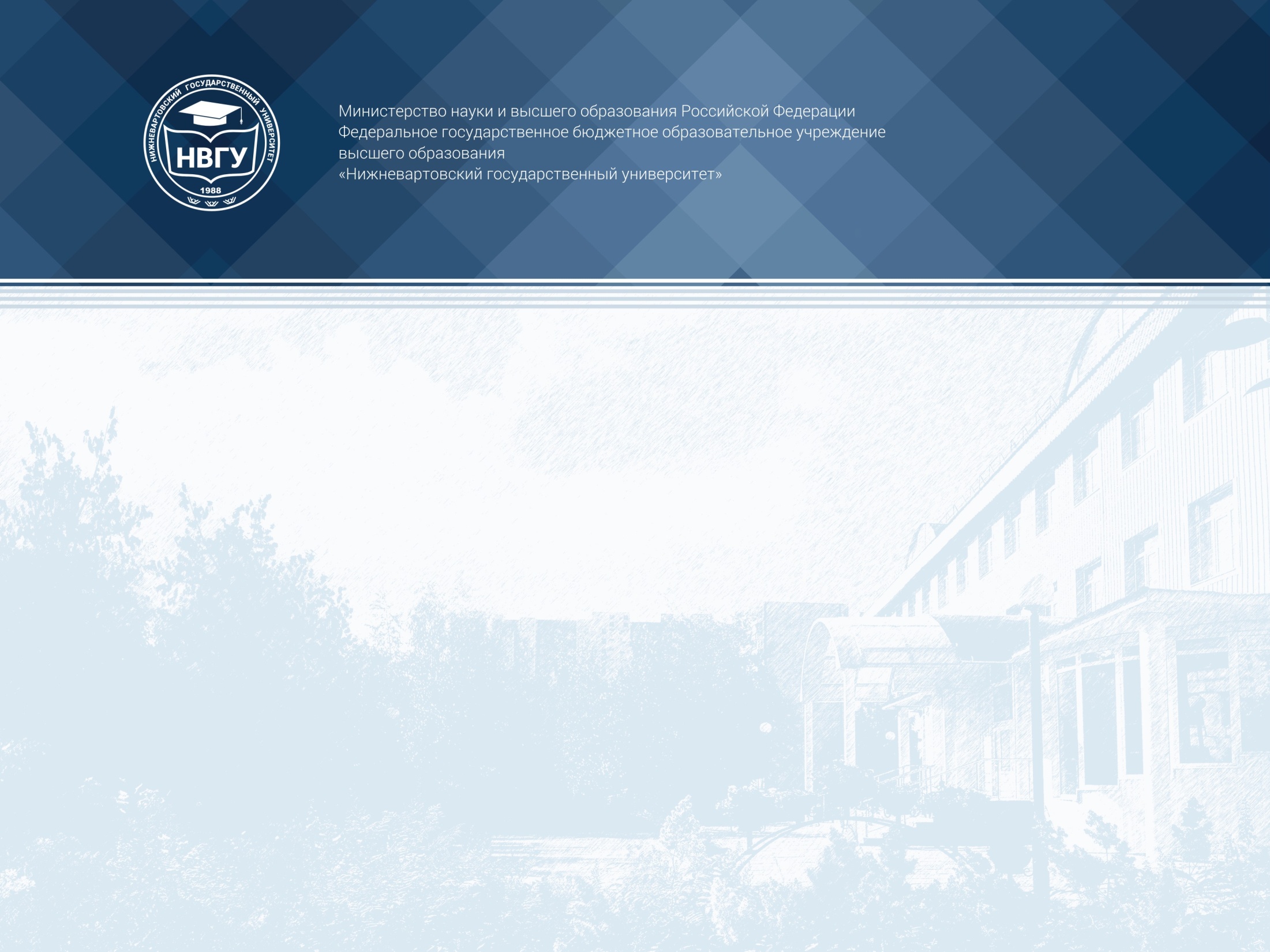 Научно–методическое
обеспечение социокультурной
адаптации и интеграции 
детей-мигрантов и беженцев
Дисциплина: Педагогика
Преподаватель: 
Бауэр Елена Александровна, 
канд.ист.наук, доцент кафедры педагогики и педагогического и социального образования (ауд.305)
Бауэр Елена Александровна, 
канд.ист.наук, доцент кафедры педагогики и педагогического и социального образования, bauerea@yandex.ru
Численность беженцев на 01 января
Беженец - это лицо, которое не является гражданином Российской Федерации и которое в силу вполне обоснованных опасений стать жертвой преследований по признаку расы, вероисповедания, гражданства, национальности, принадлежности к определенной социальной группе или политических убеждений находится вне страны своей гражданской принадлежности и не может пользоваться защитой этой страны или не желает пользоваться такой защитой вследствие таких опасений; или, не имея определенного гражданства и находясь вне страны своего прежнего обычного местожительства в результате подобных событий, не может или не желает вернуться в нее вследствие таких опасений.
*Федеральная служба
государственной статистики
Федеральный закон от 19.02.1993 № 4528-1 "О беженцах"
2
Численность лиц, получивших временное убежище на 01 января
Временное убежище - это возможность иностранного гражданина или лица без гражданства временно пребывать на территории Российской Федерации
Закон РФ от 19.02.1993 № 4530-1 
"О вынужденных переселенцах"
*Федеральная служба
государственной статистики
3
Изменение численности населения России по вариантам прогноза. Миграционный прирост, тысяч человек*
*Федеральная служба государственной статистики
4
Численность мигрантов моложе трудоспособного возраста (до 16 лет), ХМАО-Югра
*Федеральная служба
государственной статистики
Мигра́нты (от лат. migrans, migrantis – 
пе­ре­се­ляю­щий­ся), ли­ца, про­жи­ваю­щие 
на за­кон­ных ос­но­ва­ни­ях в го­су­дар­ст­ве, 
гра­ж­да­на­ми ко­то­ро­го они не яв­ля­ют­ся.
Большая российская энциклопедия
5
Исследования, посвященные региональным особенностяммиграционных и адаптационных процессов
Интерес ученых к проблеме социокультурной адаптации мигрантов впервые обозначился на рубеже XX века.
6
Исследования, посвященные адаптации детей мигрантов в сфере образования
7
на индивидуальном (включает личностную адаптацию, осуществляющуюся путем обретения опыта эмоционально-ценностных отношений); 
групповом (реализуется в ситуациях противоречивого взаимодействия ребенка-мигранта с другими индивидами);
3)  социетальном (при взаимодействии с различными социальными институтами, в ходе усвоения социальных норм и ценностей у ребенка формируются различные типы социальной и этнической идентичности, которые детерминируют процесс адаптации)

! Образовательная среда обладает высоким адаптационным потенциалом и является важнейшим звеном социокультурного внедрения детей мигрантов в социальное пространство. Важно, чтобы адаптивное воздействие образования было поддержано смежными социальными институтами - семьей, этническими общностями, досуговыми центрами, сетевыми структурами гражданского общества.



*А.Я. Макаров Социокультурная адаптация детей мигрантов в образовательной среде: автореф.канд.социол.наук, М.,2010.
Социокультурная адаптация детей мигрантов осуществляется на трех взаимосвязанных уровнях:
8
Снижение возрастной планки и начало адаптации детей мигрантов уже в первые годы жизни на базе детских садов, социальных служб и специальных адаптационных центров.
Социально-просветительская работа с родителями-мигрантами, для того, чтобы мотивировать их дать детям образование, повысить их компетентность.
Интеграция элементов культуры этнических меньшинств в образовательную программу и внешкольную деятельность.
Привлечение к партнерской работе по адаптации детей мигрантов представителей этнических меньшинств, уже сумевших успешно интегрироваться в принимающем сообществе.
Организации работы с талантливыми детьми из мигрантской среды.
Привлечения волонтеров из благотворительных ассоциаций, мигрантских общин, спортивных и культурных учреждений.
Создание специализированных курсов в педагогических вузах и центрах повышения квалификации, а также организация практик по работе с такими детьми в ходе подготовки будущих педагогов.
Среди мер, не показавших своей эффективности, можно выделить следующие:
Адаптация детей в поликультурных школах (аналог наших национальных школ).
Введение в школах/классах лимитов по этническому признаку.
Стратегия «плавильного котла» - стирание этнокультурных различий, линия на ассимиляцию.

*А.Я. Макаров Социокультурная адаптация детей мигрантов в образовательной среде: автореф.канд.социол.наук, М.,2010.
Опыт положительных мер:
9
– Университет педагогических знаний, что дает возможность вооружить родителей основами педагогической культуры, познакомить с актуальными вопросами участия родителей в жизни школы с учетом контингента обучающихся класса и их родителей. 
– Родительское собрание не должно быть формой и местом решения текущих вопросов, оно должно быть тематическим. 
– Родительские чтения знакомят родителей с литературой различной тематики и проблематики и дают возможность принять участие в ее обсуждении. Родители определяют вопросы, которые, с их точки зрения, наиболее важны в обучении и воспитании детей, учитель подбирает литературу.
– Родительский клуб проводится в форме систематических встреч, главным условием которых является соблюдение принципов добровольности и заинтересованности. 
– Конференция как форма работы позволяет расширить, углубить и закрепить знания по определенной теме, связанной с успешной адаптацией детей мигрантов. 
– Практикум является формой выработки у родителей умений по участию в процессе адаптации своих детей путем решения реальных ситуационных задач, связанных с жизнедеятельностью школы. 
– Открытые уроки знакомят родителей с содержанием учебного предмета, новыми программами, методикой преподавания. Такие уроки позволяют избежать конфликтов, которые могут быть вызваны незнанием родителей специфики преподаваемого учебного предмета. 
– Индивидуальные тематические консультации предоставляют возможность обмениваться информацией о реальных школьных проблемах, учебных трудностях детей и способствуют созданию хорошего контакта между родителями и учителем
Мероприятия просветительского характера
* Методические рекомендации для педагогических работников образовательных организаций по разъяснению основ русской культуры детям мигрантов. – Ханты-Мансийск : Институт развития образования, 2021. с.16-18.
10
Литература, источники
Виртуальная методическая площадка для педагогических работников образовательных организаций по разъяснению основ русской культуры детям мигрантов https://iro86.ru 
Методическое руководство по языковой и социокультурной адаптации детей мигрантов и учащихся в полиэтнических регионах России. Авт.-сост. Т. А. Шорина ; Российский государственный университет им. А. И. Герцена. — Санкт-Петербург : Изд-во РГПУ им. А. И. Герцена, 2021 — 120 с.
Касенова Н. Н. Работа с детьми мигрантов в образовательных организациях : учебно-методическое пособие, Новосиб. гос. пед. ун-т, Новосиб. регион. общ. орг. «Узбекско-русский национально-культурный центр». – Новосибирск: Изд-во НГПУ, 2020. – 198 с. (модель сопровождения детей мигрантов в начальной школе; принципы и методы обучения русскому языку как неродному)
Специфика обучения и социально-культурной адаптации детей иностранных граждан, обучающихся в общеобразовательных организациях на территории региона: методические рекомендации / сост. Е. И. Минаева. – Ханты-Мансийск : Институт развития образования, 2020. – 48 с. (комплекс адаптационных мероприятий, структура индивидуального образовательного маршрута )
Методические рекомендации для педагогических работников образовательных организаций по разъяснению основ русской культуры детям мигрантов. – Ханты-Мансийск : Институт развития образования, 2021. – 28 с.(рекомендации по взаимодействию с родителями)
11
Успехов в профессиональной деятельности в процессе социокультурнойадаптации и интеграции детей мигрантов и беженцев!
12